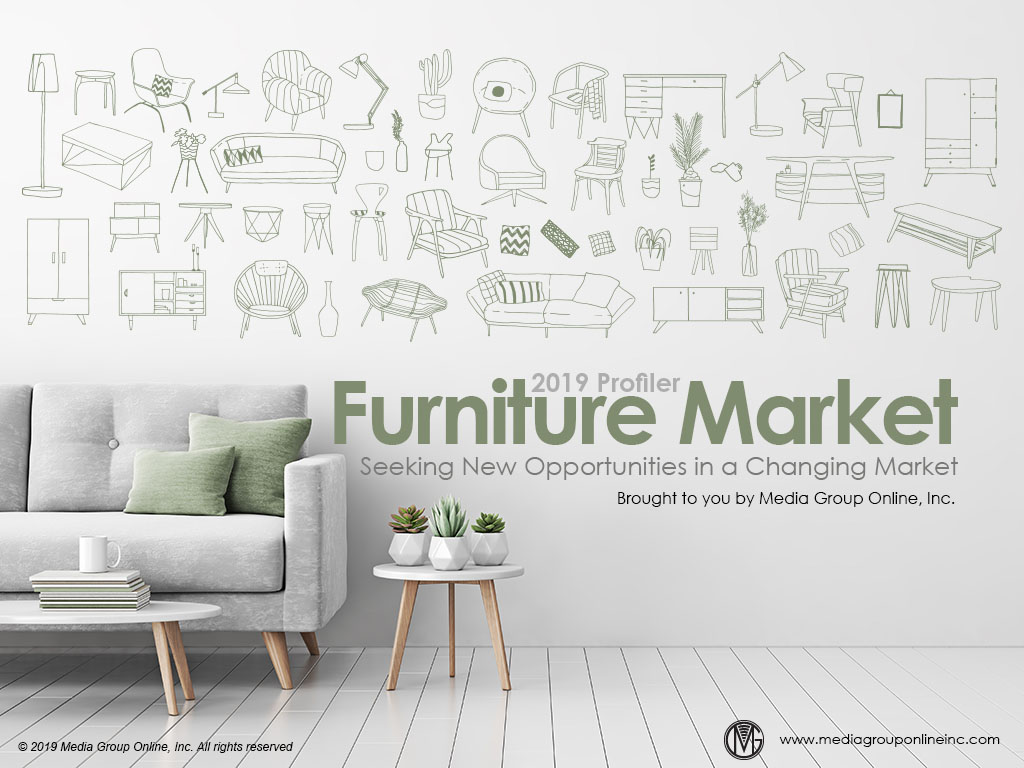 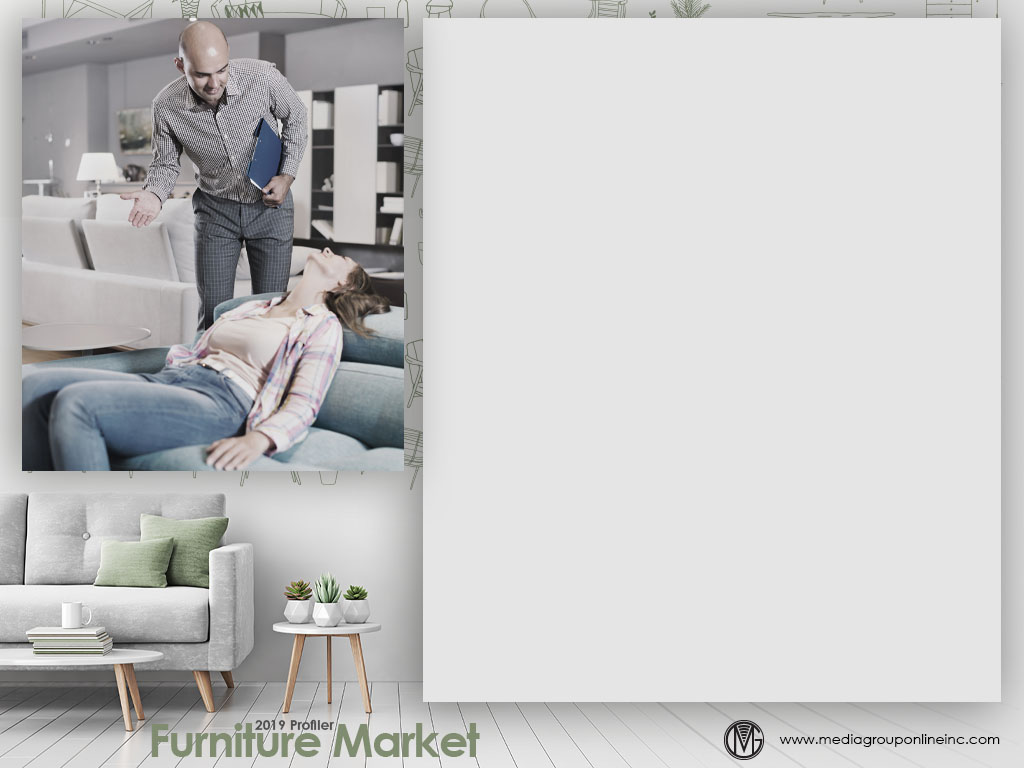 2019 Turns Sour After a Good 2018 Performance
According to the US Census Bureau, “furniture stores” (NAICS 4421), had excellent 2018 sales, increasing 6.3%, to a total of $63.68 billion. “Home furnishings stores” (NAICS 4422) didn’t fare as well, with a 1.8% decrease in sales, to $52.94 billion.
Both categories, however, had flat sales during the first half of 2019. Consumers continue to spend their money, but not enough of it for furniture and furnishings, although some furniture items are exempted from pending tariffs.
During the latest month (August 2019) for which retail sales data is available, furniture and home furnishings stores increased sales a meager 0.1%, compared to August 2018, or a total of $9.71 billion. Total August 2019 retail sales increased 4.1%.
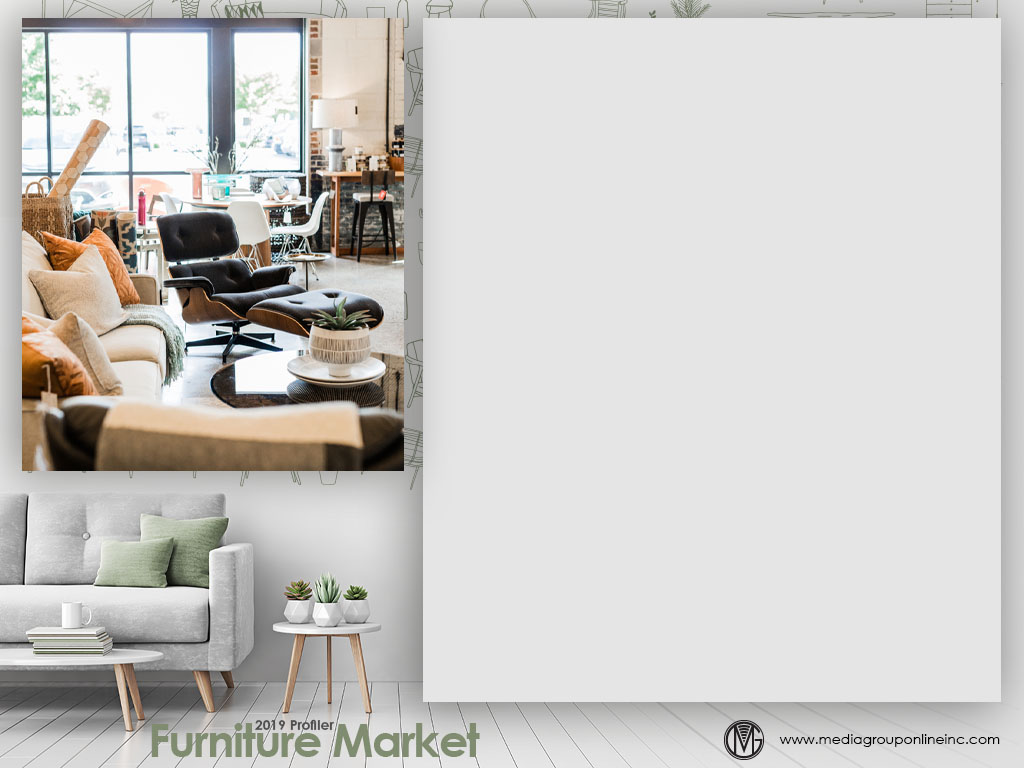 Fewer Orders Help to Reduce Backlogged Inventory
Data in Smith Leonard’s August 2019 Furniture Insights Report certainly reflects the sluggish market during the first half of 2019, as June was the 5th consecutive month of decreases in new orders for manufacturers/distributors, or 5% less than June 2018.
During the entire first half of the year, new orders decreased 3%, compared to a 6% increase for the first half of 2018. June 2019 shipments also declined (4%) from June 2018; however, 1H 2019 shipments increased 3%, essentially matching 1H 2018. 
According to Smith Leonard analysis, reducing the backlog of inventory was a primary reason shipments increased during 1H 2019. Another reason is likely the decrease from 6.12 million homes sold during 2017 to 5.96 million during 2018.
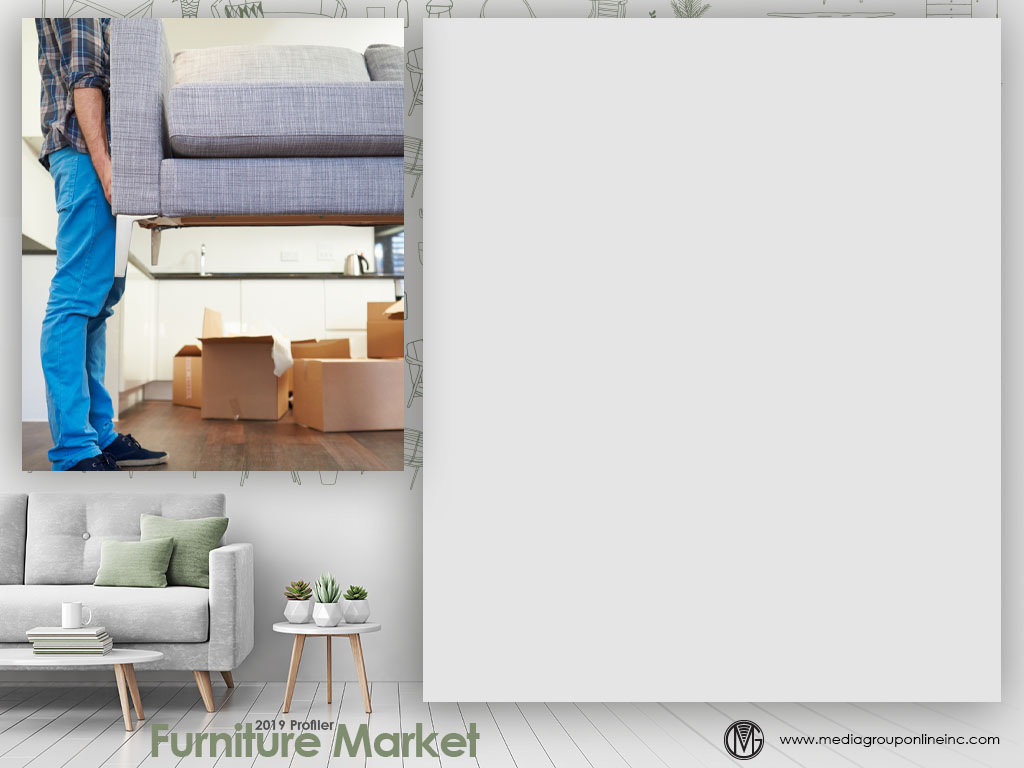 An Improving Housing Market Could Drive 2H 2019 Furniture Sales
If fewer homes being sold was a primary reason furniture sales decreased during 1H 2019, then the trend is reflected in US Census Bureau new home sales data, which averaged 593,000/month during 2H 2018, compared to 665,000 during 1H 2019.
Existing home sales also decreased from 2017’s 5.54 million to 2018’s 5.34 million, and were forecast to decrease more during 2019, to 5.25 million, before rebounding to 5.46 million for 2020. The seasonally adjusted rate for August 2019 was 5.49 million.
Better recent news is the 12.3% increase in new housing starts during August. The 1.364 million units were the most since June 2007; the August forecast was 1.250 million units. Analysts indicate lower interest rates are driving the market improvement.
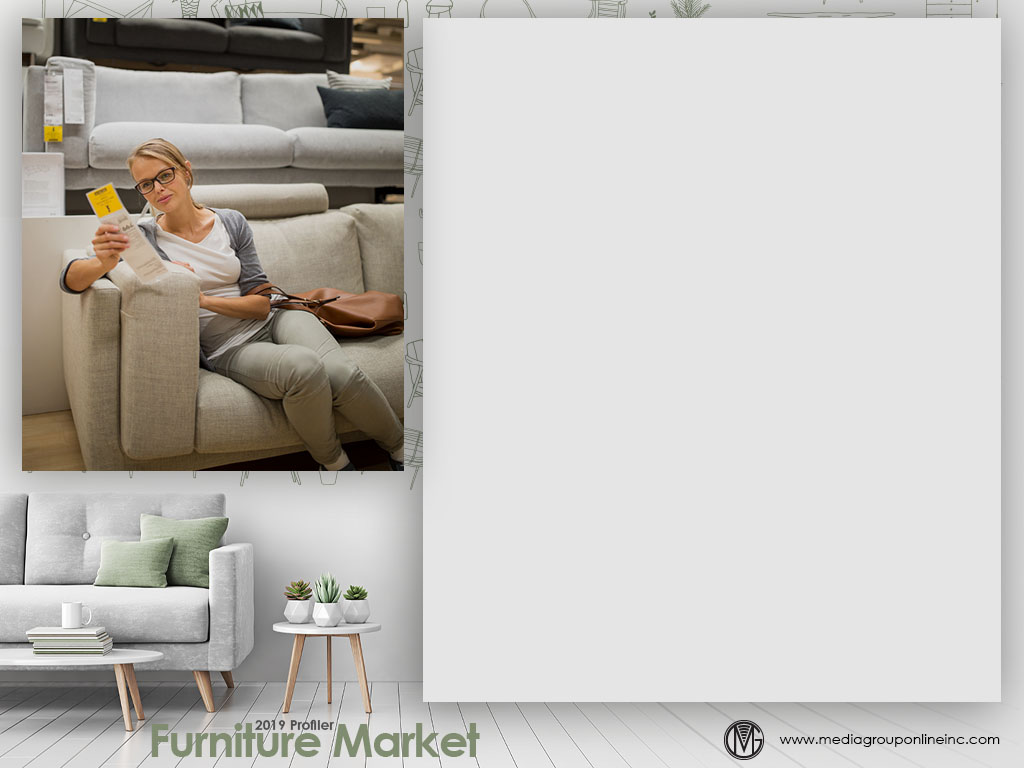 Deals Continue to Be the Big Deal for Furniture Buyers
Every furniture retailer is eager for any insights about how to attract more furniture buyers, and Valassis’ Awareness-to-Activation Study found offers, deals and promotions are what receive the serious attention of 91% of consumers.
Not surprisingly, 59% researched their furniture purchasing online while 68% made their purchases in-store. More surprisingly, the combination of print and digital ads would motivate 61% of consumers to visit a new furniture store or buy online.
Even larger percentages of Millennial parents, 96%, are drawn to furniture deals, and 52% said they would purchase furniture within the next year, which data from The Media Audit’s 2019 Aggregate Report supports (see table on page 2 of the Profiler).
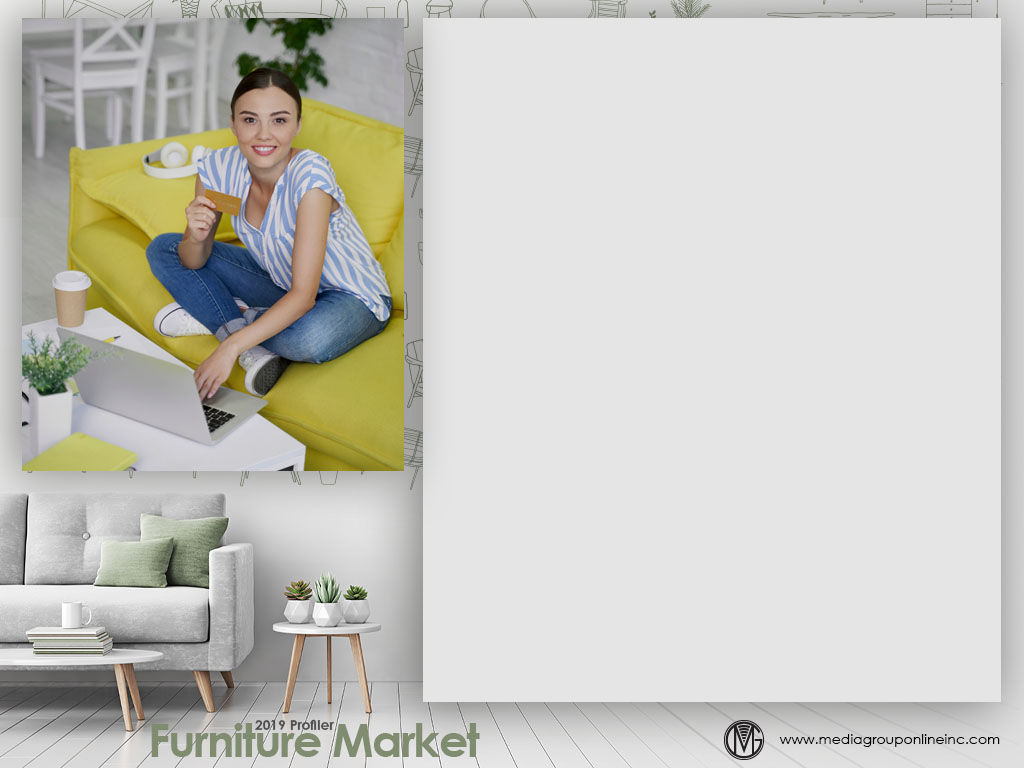 Disruptions from Online and DTC Sales
As cited in Media Group Online’s September 2019 New Media Insights Report, Big Ticket Purchases Crash the Internet, a Walker Sands Communications March 2019 survey found 33% of consumers browsed and 20% purchased furniture online.
eMarketer reports e-commerce retail sales of furniture and home furnishings increased 16.4% during 2018, to $56.14 billion, and will increase at a double-digit rate through 2022, when sales will total $97.46 million.
More and more direct-to-consumer (DTC) brands, including furniture and home furnishings, are using TV advertising. The top 125 DTC brands, according to a VAB study, spent $3.8 billion on TV during 2018, a 60% YOY increase.
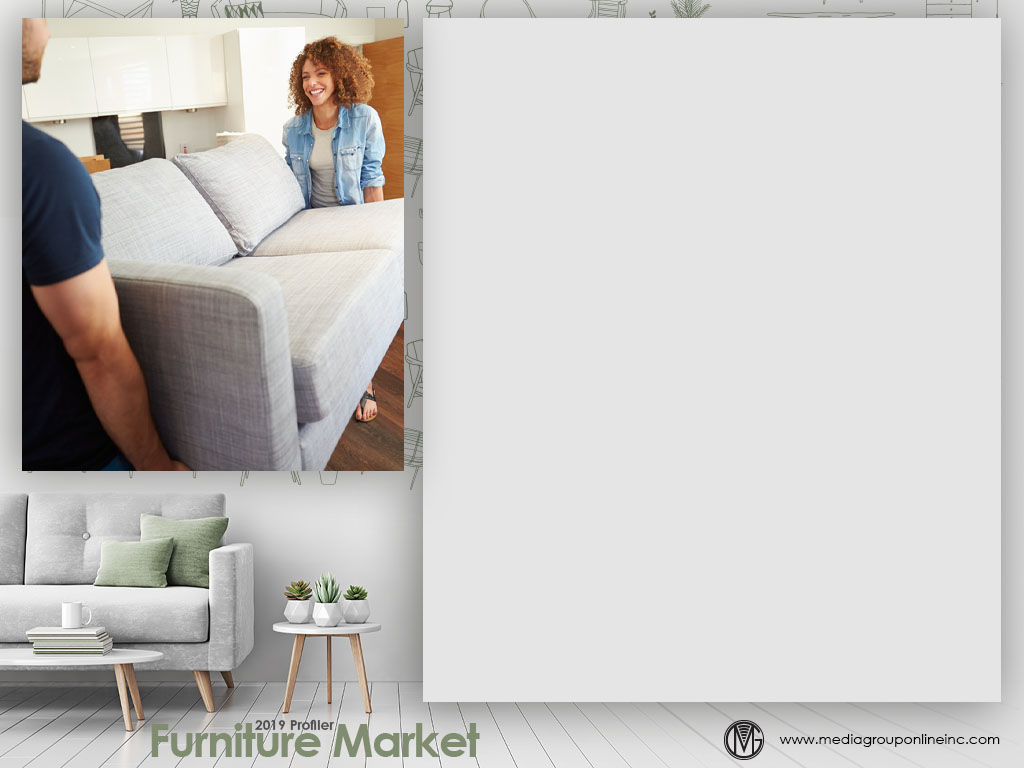 A New Day for Rentals and Subscriptions
The furniture rental market has been active for many years, primarily Cort Furniture Rental and Rent-A-Center; however, they have a target audience quite different from the audience for the newer, “disrupter” furniture rental companies.
Millennials (who else!) are driving this new market with their “non-ownership” lifestyle attitude. Not only has Fernish and DTC brand Feather entered this market, but also West Elm and Ikea, which will begin leasing furniture in 30 more markets. 
Furniture subscription services are even newer. Companies, such as The Everset, in New York City, is one of the first, offering furniture sets for $20 to $150/month and contracts of three to 14 months.
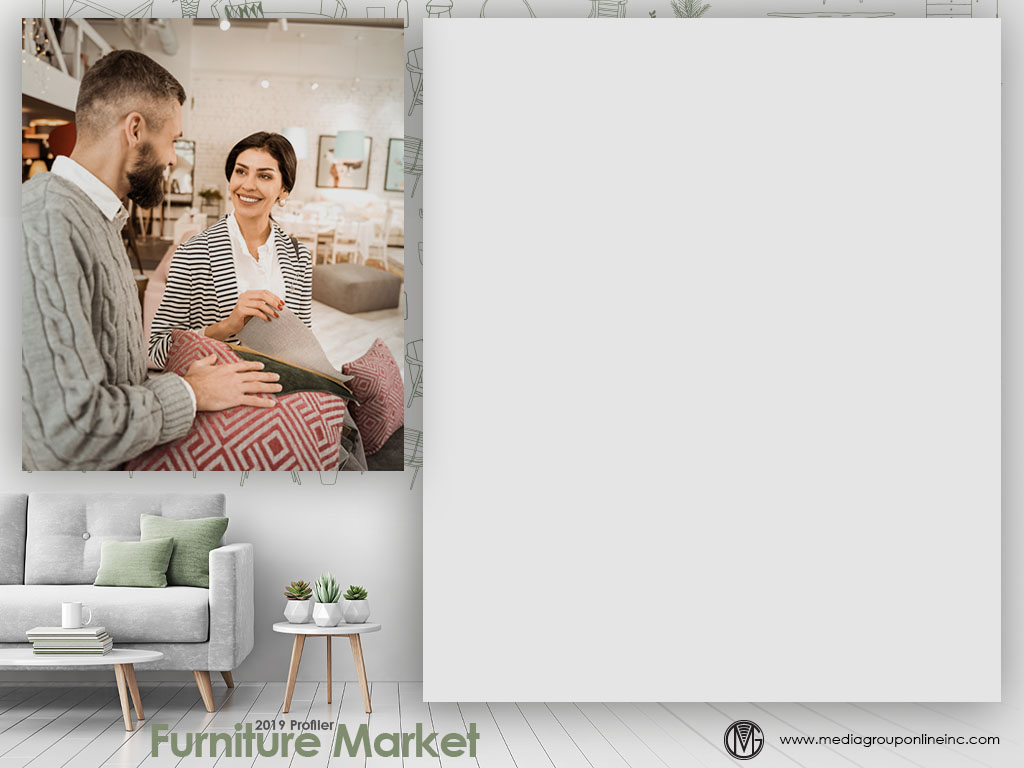 Advertising Strategies
Furniture stores may want to partner with one or more local realtors and provide new-home buyers, especially young adults, with a free consultation with a home designer.
As more Millennials become homeowners and parents, furniture retailers should consider aggressive advertising to promote various offers and deals for baby and/or children’s furniture.
Furniture and home furnishing stores may want to develop and promote rental and/or subscription packages, especially to attract young adults.
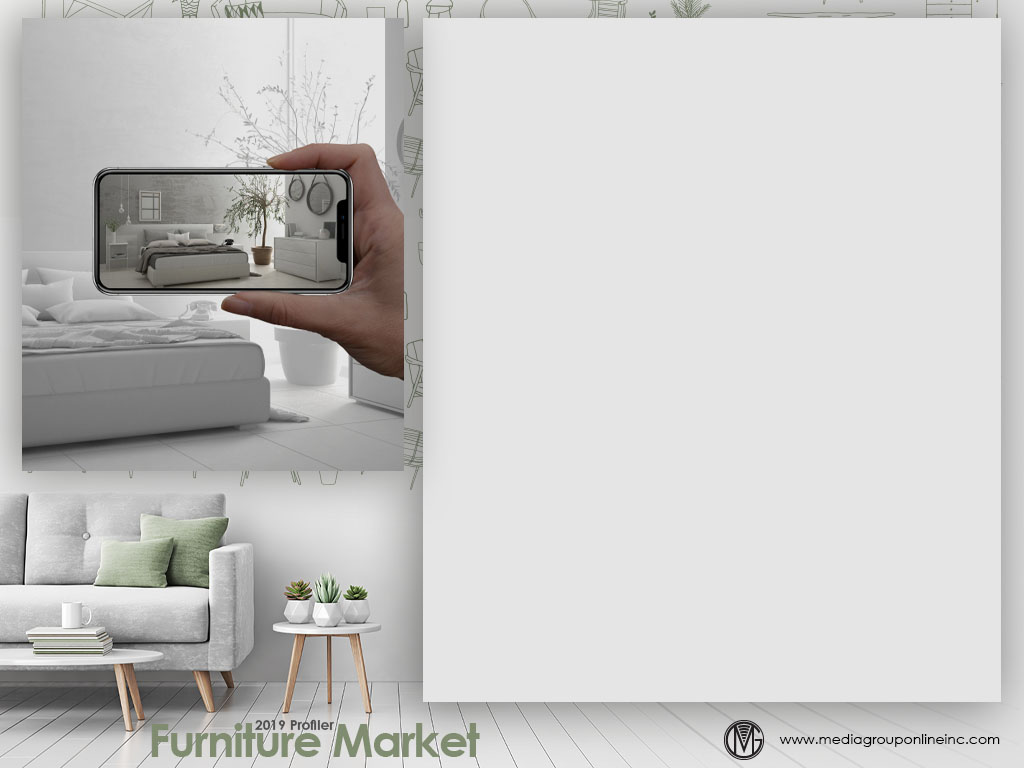 New Media Strategies
As online furniture purchases increase, local retailers could provide a discount for an in-store purchase for any consumers who present their recent online purchase receipt.
Invite the home designer mentioned in Advertising Strategies to be a spokesperson/influencer and featured in short videos sharing new items and styles as well as helpful tips about how to design a room and match furniture, furnishings, carpet, etc.
Consider a “Be Our Online Designer for a Day” promotion. Ask one or more customers to participate in short videos for social media postings, explaining a particular furniture need in their home that they were able to fulfill with a purchase at the store.